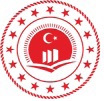 İÇ DENETİM
Alim EZBER - İç Denetçi
1
[Speaker Notes: KAMU MALÎ YÖNETİMİ VE KONTROL KANUNUNUN 
İÇ DENETİMLİ İLGİLİ MADDELERİ/HÜKÜMLERİ
 
                       Kanun Numarası           	: 5018
                     Kabul Tarihi                    	: 10.12.2003
                     Yayımlandığı R.Gazete    	: Tarih :24.12.2003   Sayı :25326 
 
Üst yöneticiler 
Madde 11- Bakanlıklarda müsteşar, diğer kamu idarelerinde en üst yönetici, il özel idarelerinde vali ve belediyelerde belediye başkanı üst yöneticidir. Ancak, Millî Savunma Bakanlığında üst yönetici Bakandır. 
Üst yöneticiler, idarelerinin stratejik planlarının ve bütçelerinin kalkınma planına, yıllık programlara, kurumun stratejik plan ve performans hedefleri ile hizmet gereklerine uygun olarak hazırlanması ve uygulanmasından, sorumlulukları altındaki kaynakların etkili, ekonomik ve verimli şekilde elde edilmesi ve kullanımını sağlamaktan, kayıp ve kötüye kullanımının önlenmesinden, malî yönetim ve kontrol sisteminin işleyişinin gözetilmesi, izlenmesi ve bu Kanunda belirtilen görev ve sorumlulukların yerine getirilmesinden Bakana; mahallî idarelerde ise meclislerine karşı sorumludurlar. 
Üst yöneticiler, bu sorumluluğun gereklerini harcama yetkilileri, malî hizmetler birimi ve iç denetçiler aracılığıyla yerine getirirler.
 
İç kontrolün tanımı 
Madde 55- (Değişik birinci fıkra: 22/12/2005-5436/10 md.) İç kontrol; idarenin amaçlarına, belirlenmiş politikalara ve mevzuata uygun olarak faaliyetlerin etkili, ekonomik ve verimli bir şekilde yürütülmesini, varlık ve kaynakların korunmasını, muhasebe kayıtlarının doğru ve tam olarak tutulmasını, malî bilgi ve yönetim bilgisinin zamanında ve güvenilir olarak üretilmesini sağlamak üzere idare tarafından oluşturulan organizasyon, yöntem ve süreçle iç denetimi kapsayan malî ve diğer kontroller bütünüdür.
Görev ve yetkileri çerçevesinde, malî yönetim ve iç kontrol süreçlerine ilişkin standartlar ve yöntemler Maliye Bakanlığınca, iç denetime ilişkin standartlar ve yöntemler ise İç Denetim Koordinasyon Kurulu tarafından belirlenir, geliştirilir ve uyumlaştırılır. Bunlar ayrıca, sistemlerin koordinasyonunu sağlar ve kamu idarelerine rehberlik hizmeti verir.
 
İç denetim 
Madde 63- İç denetim, kamu idaresinin çalışmalarına değer katmak ve geliştirmek için kaynakların ekonomiklik, etkililik ve verimlilik esaslarına göre yönetilip yönetilmediğini değerlendirmek ve rehberlik yapmak amacıyla yapılan bağımsız, nesnel güvence sağlama ve danışmanlık faaliyetidir. Bu faaliyetler, idarelerin yönetim ve kontrol yapıları ile malî işlemlerinin risk yönetimi, yönetim ve kontrol süreçlerinin etkinliğini değerlendirmek ve geliştirmek yönünde sistematik, sürekli ve disiplinli bir yaklaşımla ve genel kabul görmüş standartlara uygun olarak gerçekleştirilir.
(Düzenleme ikinci fıkra: 22/12/2005-5436/10 md.) İç denetim, iç denetçiler tarafından yapılır. (Ek cümle: 22/12/2005-5436/10 md.) Kamu idarelerinin yapısı ve personel sayısı dikkate alınmak suretiyle, İç Denetim Koordinasyon Kurulunun uygun görüşü üzerine, doğrudan üst yöneticiye bağlı iç denetim birimi başkanlıkları kurulabilir.
 
İç denetçinin görevleri 
Madde 64- Kamu idarelerinin yıllık iç denetim programı üst yöneticinin önerileri de dikkate alınarak iç denetçiler tarafından hazırlanır ve üst yönetici tarafından onaylanır.  
İç denetçi, aşağıda belirtilen  görevleri yerine getirir: 
a) Nesnel risk analizlerine dayanarak kamu idarelerinin  yönetim ve kontrol yapılarını değerlendirmek. 
b) Kaynakların etkili, ekonomik ve verimli kullanılması bakımından incelemeler yapmak ve önerilerde bulunmak. 
c) Harcama sonrasında yasal uygunluk denetimi yapmak. 
d) İdarenin harcamalarının, malî işlemlere ilişkin karar ve tasarruflarının, amaç ve politikalara, kalkınma planına, programlara, stratejik planlara ve performans programlarına uygunluğunu denetlemek ve değerlendirmek.
e) Malî yönetim ve kontrol süreçlerinin sistem denetimini yapmak ve bu konularda önerilerde bulunmak.
f) Denetim sonuçları çerçevesinde iyileştirmelere yönelik önerilerde bulunmak. 
g) Denetim sırasında veya denetim sonuçlarına göre soruşturma açılmasını gerektirecek bir duruma rastlandığında, ilgili idarenin en üst amirine bildirmek. 
İç denetçi bu görevlerini, İç Denetim Koordinasyon Kurulu tarafından belirlenen ve uluslararası kabul görmüş kontrol ve denetim standartlarına uygun şekilde yerine getirir. 
İç denetçi, görevinde bağımsızdır ve iç denetçiye asli görevi dışında hiçbir görev verilemez ve yaptırılamaz. 
İç denetçiler, raporlarını doğrudan üst yöneticiye sunar. Bu raporlar üst yönetici tarafından değerlendirmek suretiyle gereği için ilgili birimler ile malî hizmetler birimine verilir. İç denetim raporları ile bunlar üzerine yapılan işlemler, üst yönetici tarafından en geç iki ay içinde İç Denetim Koordinasyon Kuruluna gönderilir. 
 
İç denetçinin nitelikleri ve atanması 
Madde 65- İç denetçi olarak atanacakların, 657 sayılı Devlet Memurları Kanununun 48 inci maddesinde belirtilenler ile aşağıdaki şartları taşıması gerekir:   
a) İlgili kamu idaresinin özelliği de dikkate alınarak İç Denetim Koordinasyon Kurulu tarafından belirlenen alanlarda en az dört yıllık yükseköğrenim görmüş olmak.  
b) Kamu idarelerinde denetim elemanı olarak en az beş yıl veya İç Denetim Koordinasyon Kurulunca belirlenen alanlarda en az sekiz yıl çalışmış olmak. 
c) Mesleğin gerektirdiği bilgi, ehliyet ve temsil yeteneğine sahip olmak. 
d) İç Denetim Koordinasyon Kurulunca gerekli görülen diğer şartları taşımak. 
Kamu idarelerine iç denetçi olarak atanacaklar, İç Denetim Koordinasyon Kurulu koordinatörlüğünde, Maliye Bakanlığınca iç denetim eğitimine tâbi tutulur. Eğitim programı, iç denetçi adaylarına denetim, bütçe, malî kontrol, kamu ihale mevzuatı, muhasebe, personel mevzuatı, Avrupa Birliği mevzuatı ve mesleki diğer konularda yeterli bilgi verilecek şekilde hazırlanır. Bu eğitimi başarıyla tamamlayanlara sertifika verilir. İç denetçi adayları için uygulanacak eğitim programının süresi, konuları ve eğitim sonucunda yapılacak işlemler ile diğer hususlar İç Denetim Koordinasyon Kurulu tarafından hazırlanarak Maliye Bakanlığınca çıkarılacak yönetmelikle düzenlenir.  
(Değişik ilk cümle: 22/12/2005-5436/10 md.) İç denetçiler, bakanlıklar ve bağlı idarelerde, üst yöneticilerin teklifi üzerine Bakan, diğer idarelerde üst yöneticiler tarafından sertifikalı adaylar arasından atanır ve aynı usûlle görevden alınır. İç denetçilerin kamu idareleri itibarıyla sayıları, çalışma usul ve esasları ile diğer hususlar İç Denetim Koordinasyon Kurulunca hazırlanarak, Maliye Bakanlığının teklifi üzerine Bakanlar Kurulunca çıkarılacak yönetmelikle belirlenir. 
 
İç Denetim Koordinasyon Kurulu 
Madde 66- Maliye Bakanlığına bağlı İç Denetim Koordinasyon Kurulu, yedi üyeden oluşur. Üyelerden biri Başbakanın, biri Devlet Planlama Teşkilatı Müsteşarlığının bağlı olduğu Bakanın, biri Hazine Müsteşarlığının bağlı olduğu Bakanın, biri İçişleri Bakanının, başkanı dahil üçü Maliye Bakanının önerisi üzerine beş yıl süre ile Bakanlar Kurulu tarafından atanır. Bunların 67 nci maddede belirtilen görevleri yapabilecek niteliklere sahip olması şarttır. Maliye Bakanı tarafından önerilecek adaylardan birinin ekonomi, maliye, muhasebe, işletme alanlarından birinde doktora derecesine sahip öğretim üyeleri arasından olması şartı aranır. Üyeler, bu sürenin sonunda yeniden atanabilirler. 
Gerekli görülen hallerde İç Denetim Koordinasyon Kurulu, oy hakkı olmamak kaydıyla teknik yardım almak ve danışmak amacıyla uzman kişileri de toplantılara davet edebilir. Kurulun çalışma usul ve esasları ile diğer hususlar İç Denetim Koordinasyon Kurulunun önerisi üzerine Maliye Bakanlığınca çıkarılacak yönetmelikle düzenlenir. 
İç Denetim Koordinasyon Kurulunda görevlendirilenlerin asli görevleri devam eder. Başkan ve üyelerine, ayda dörtten fazla olmamak üzere her toplantı günü için (3000) gösterge rakamının memur aylık katsayısıyla çarpımı sonucu bulunacak tutar üzerinden toplantı ücreti ödenir.
 
İç Denetim Koordinasyon Kurulunun görevleri 
Madde 67- İç Denetim Koordinasyon Kurulu, kamu idarelerinin  iç denetim sistemlerini izlemek, bağımsız ve tarafsız bir organ olarak hizmet vermek üzere aşağıdaki görevleri yürütür:  
a) İç denetime ilişkin denetim ve raporlama standartlarını belirlemek, denetim rehberlerini  hazırlamak ve geliştirmek. 
b) Uluslararası uygulamalar ve denetim standartlarıyla uyumlu risk değerlendirme yöntemlerini geliştirmek. 
c) Kamu idarelerinin denetim birimleri ile işbirliğini sağlamak. 
d) Yolsuzluk veya usulsüzlüklerin ortadan kaldırılması için gerekli önlemlerin alınması konusunda önerilerde bulunmak. 
e) Risk içeren alanlarda iç denetçilere program dışı özel denetim yaptırılması için kamu idarelerine önerilerde bulunmak. 
f) İç denetçilerin eğitim programlarını düzenlemek. 
g) İç denetçiler ile üst yöneticiler arasında görüş ayrılığı bulunması halinde anlaşmazlığın giderilmesine yardımcı olmak. 
h) İdarelerin iç denetim raporlarını değerlendirerek sonuçlarını konsolide etmek suretiyle yıllık rapor halinde Maliye Bakanına sunmak ve kamuoyuna açıklamak. 
i) (Değişik: 22/12/2005-5436/10 md.) İşlem hacimleri ve personel sayıları dikkate alınmak suretiyle idareler ile ilçe ve belde belediyeleri için iç denetçi atanıp atanmayacağına karar vermek. 
j) İç denetçilerin atanmasına ilişkin diğer usulleri belirlemek. 
k) İç denetçilerin uyacakları etik kuralları belirlemek.
l) (Ek: 22/12/2005-5436/10 md.) Kalite güvence ve geliştirme programını düzenlemek ve iç denetim birimlerini bu kapsamda değerlendirmek.                      
 
Geçici Madde 5- (Değişik: 22/12/2005-5436/9 md.) 
31.12.2005 tarihi itibarıyla;
………….            
c) Sayıştay Denetçisi, Başbakanlık Müfettişi, Yüksek Denetleme Kurulu Denetçisi, Maliye Müfettişi, Hesap Uzmanı, Bütçe Kontrolörü, Muhasebat Kontrolörü, Gelirler Kontrolörü, Millî Emlak Kontrolörü, Tasfiye İşleri ve Döner Sermaye İşletmeleri Kontrolörü, Hazine Kontrolörü kadrolarında çalışmakta olanlar ile daha önce en az beş yıl bu görevlerde bulunanlar, kamu idarelerinde İç Denetçi,
d) Bakanlık, Müsteşarlık, Başkanlık ve Genel Müdürlüklerde Müfettiş veya Kontrolör olanlar ile daha önce en az beş yıl bu görevlerde bulunanlar, kendi idarelerinde, özel bütçeli idarelerde, mahallî idarelerde ve sosyal güvenlik kurumlarında İç Denetçi, 
e) Muhasebe, Millî Emlak ve Vergi Denetmenleri ile bu görevlerde daha önce en az beş yıl bulunanlar, özel bütçeli idareler ile mahallî idarelerde; Belediye Müfettişi ve Hesap İşleri Murakıbı olanlar ile bu görevlerde daha önce en az beş yıl bulunanlar, mahallî idarelerde İç Denetçi, 
Olarak 31.12.2007 tarihine kadar atanabilirler. 
………….
(c), (d) ve (e) bentlerinde belirtilen görevlere atananlar bu Kanunun öngördüğü sistemin uygulanmasına yönelik eğitime tâbi tutulurlar. Atamalarda ilgilinin ve idaresinin muvafakati alınır.
 ……………          
 
Geçici Madde 16 – (Ek: 25/4/2007-5628/5 md.)
Geçici 5 inci maddenin birinci fıkrasının (c), (d) ve (e) bentlerinde belirtilen kadrolarda 31/12/2006 tarihi itibarıyla çalışmakta olanlar ile daha önce en az beş yıl bu görevde bulunanlar da anılan madde hükümlerine göre iç denetçi kadrolarına atanabilirler.
 
İç denetçi kadrolarına atanma
Geçici Madde 21 – (Ek: 3/4/2013-6456/ 39 md.)
Merkezî yönetim kapsamındaki idarelerde ve sosyal güvenlik kurumlarında mesleğe özel yarışma sınavıyla girip yeterlik sınavında başarılı olan ve başvuru tarihi itibarıyla yardımcılıkta geçen süre dâhil, denetçi, müfettiş, kontrolör, sigorta denetleme uzmanı, sigorta denetleme aktüeri, yasama uzmanı, düzenleyici ve denetleyici kurumlarda murakıp ve uzman ve 657 sayılı Devlet Memurları Kanununun 152 nci maddesinin “II-Tazminatlar” kısmının “A- Özel Hizmet Tazminatı” bölümünün (ğ) bendinde yer alanlardan merkez teşkilatına ait uzman unvanlı kadrolarda en az beş yıl çalışmış olanlar, iç denetçi aday belirleme sınavına katılabilmek için aranan yabancı dillerin birinde Yabancı Dil Bilgisi Seviye Tespit Sınavından en az elli puan almış ve bu maddenin yürürlüğe girdiği tarih itibarıyla kırk yaşını doldurmamış olmak şartıyla, kamu idarelerinin iç denetçi kadrolarına 31/12/2014 tarihine kadar atanabilirler.
Bu Kanun kapsamındaki idarelerde mesleğe özel yarışma sınavıyla girip yeterlik sınavında başarılı olan ve başvuru tarihi itibarıyla yardımcılıkta geçen süre dâhil mali hizmetler uzmanı olarak en az beş yıl çalışmış olanlar, iç denetçi aday belirleme sınavına katılabilmek için aranan yabancı dillerin birinde Yabancı Dil Bilgisi Seviye Tespit Sınavından en az elli puan almış ve bu maddenin yürürlüğe girdiği tarih itibarıyla kırk yaşını doldurmamış olmak şartıyla, kendi idareleri, yükseköğretim kurumları ve mahalli idarelerin iç denetçi kadrolarına 31/12/2014 tarihine kadar atanabilirler.
Mesleğe özel yarışma sınavıyla girip yeterlik sınavında başarılı olan ve başvuru tarihi itibarıyla yardımcılıkta geçen süre dâhil il eğitim denetmeni, muhasebe denetmeni, millî emlak denetmeni, sosyal güvenlik denetmeni veya mahalli idarelerde müfettiş olarak en az beş yıl çalışmış olanlar, iç denetçi aday belirleme sınavına katılabilmek için aranan yabancı dillerin birinde Yabancı Dil Bilgisi Seviye Tespit Sınavından en az elli puan almış ve bu maddenin yürürlüğe girdiği tarih itibarıyla kırk yaşını doldurmamış olmak şartıyla, yükseköğretim kurumları ve mahalli idarelerin iç denetçi kadrolarına 31/12/2014 tarihine kadar atanabilirler.
Geçici 5 inci ve geçici 16 ncı maddelere göre atanan iç denetçiler, iç denetçi aday belirleme sınavına katılabilmek için aranan yabancı dillerin birinde Yabancı Dil Bilgisi Seviye Tespit Sınavından en az elli puan almış ve bu maddenin yürürlüğe girdiği tarih itibarıyla kırk yaşını doldurmamış olmak şartıyla, diğer idarelerin iç denetçi kadrolarına 31/12/2014 tarihine kadar naklen atanabilirler. Bunlar, daha önce kendilerine verilen Kamu İç Denetçi Sertifikalarını kullanmaya devam ederler.
Bu Kanun kapsamındaki idarelerde başvuru tarihi itibarıyla öğretim üyesi, tabip, diş tabibi, eczacı, veteriner, biyolog, hukuk müşaviri, Hazine avukatı, avukat, mühendis unvanlı kadrolarda en az beş yıl çalışmış olanlardan, iç denetçi aday belirleme sınavına katılabilmek için aranan yabancı dillerin birinde Yabancı Dil Bilgisi Seviye Tespit Sınavından en az elli puan almış ve bu maddenin yürürlüğe girdiği tarih itibarıyla kırk yaşını doldurmamış olanlar, belirli dönemlerde yapılacak sertifika eğitimlerine 31/12/2015 tarihine kadar doğrudan katılabilirler. Bu eğitimler sonucunda yapılacak sınavlarda başarılı olanlar kamu idarelerinin iç denetçi kadrolarına atanabilirler ve bunlara atandıkları idarede geçerli Kamu İç Denetçi Sertifikası verilir. İdarelerin ihtiyaçlarını göz önünde bulundurarak bu fıkrada sayılan unvanlar dışında ilave unvanlar belirlemeye, mühendislere ilişkin olarak lisans mezuniyetine göre bölüm şartı getirmeye, bu fıkra kapsamındaki sertifika eğitimleri ve sınavlarına ilişkin usul ve esasları belirlemeye ve idarelerin özelliklerini göz önünde bulundurarak bu fıkraya göre atananların bir başka idareye naklen atanmalarına ilişkin usul ve esasları belirlemeye İç Denetim Koordinasyon Kurulu yetkilidir.
Birinci, ikinci ve üçüncü fıkralara göre atananlar İç Denetim Koordinasyon Kurulu koordinatörlüğünde Maliye Bakanlığı tarafından en az iki aylık sertifika eğitimine tabi tutulur ve eğitim tamamlandıktan sonra bunlara atandıkları idarede geçerli Kamu İç Denetçi Sertifikası verilir. Fiilen en az üç yıl iç denetçilik yaptıktan sonra İç Denetim Koordinasyon Kurulu tarafından belli dönemlerde yapılacak sertifika sınavına girerek başarılı olanlara, bu Kanun kapsamındaki bütün idarelerin iç denetçi kadrolarına naklen atanmalarına imkân verecek nitelikte Kamu İç Denetçi Sertifikası verilir. Bu maddeye aykırı bir şekilde iç denetçi kadrolarına atananların atamaları ile verilmiş ise Kamu İç Denetçi Sertifikası iptal edilir. Bu maddenin uygulanmasına ilişkin usul ve esasları belirlemeye ve tereddütleri gidermeye İç Denetim Koordinasyon Kurulu yetkilidir.
Kamu Personeli Yabancı Dil Bilgisi Seviye Tespit Sınavından veya Üniversitelerarası Kurul Yabancı Dil Sınavından en az elli puan almış olanlar da bu maddede aranan yabancı dil şartını yerine getirmiş sayılır.]
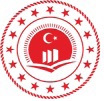 Denetim Kavramı
Geleneksel Denetim Yaklaşımı:
Mevzuata uygunluk denetimi yapar.

Modern Denetim yaklaşımı:
Yönetimden ayrı olmayıp onun bir parçasıdır. 
Çalışanlara yol gösterir. 
Üst yöneticiye çalışma düzenine ilişkin sürekli ve düzenli bilgi akışı sağlar. 
Sürekli takip ve kontrol faaliyetidir.
2
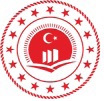 İç Denetimin Tarihsel Gelişimi
1941 yılında New York’ta Uluslararası İç Denetim Enstitüsü kurularak İç Denetim kurumsal kimliğe kavuşmuştur. 

Avrupa’da ilk kez 1948 yılında Londra’da oluşturulan iç denetim meslek birlikleri, daha sonra Avrupa’da tüm ülkelerde yaygınlaşmış ve iç denetim kurumsal gelişimini sürdürmüştür. 

Denetimde değişim süreci 1980’lerden itibaren hızlanmıştır. Bazı uluslararası şirketlerin çeşitli yolsuzluk ve suistimaller sonucu iflas etmesi mevcut denetim anlayışının sorgulanmasına neden olmuştur.

Türkiye’de kamu kurum ve kuruluşlarında, uluslararası standartlara uygun olarak iç denetim birimlerinin kurulması konusu, Avrupa Birliği müzakere sürecinde 32. fasıl kapsamında yer almıştır. 

Kamuda “İç Denetim” 5018 sayılı Kanunla gündeme gelmiştir.
3
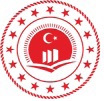 Düzenleme yetkisi
İç denetime ilişkin standartlar ve yöntemler ise İç Denetim Koordinasyon Kurulu tarafından belirlenir, geliştirilir ve uyumlaştırılır.
4
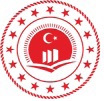 5
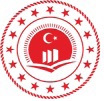 İç Denetim Kavramı
İ
Ç

D
E
N
E
T
İ
M
KAMU İDARESİNİN ÇALIŞMALARINA DEĞER KATAR
NESNEL GÜVENCE SAĞLAR
DANIŞMANLIK YAPAR
BAĞIMSIZLIK ÖZELLİĞİNE SAHİPTİR
OBJEKTİF OLARAK YÜRÜTÜLÜR
ULUSLARARASI STANDARTLARA GÖRE YAPILIR
SERTİFİKALI İÇ DENETÇİLER TARAFINDAN GERÇEKLEŞTİRİLİR
6
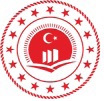 İç Denetim Faaliyetinin Kapsamı
ORGANİZASYONEL
 KAPSAM
FONKSİYONEL
 KAPSAM
Tüm Birimler
Tüm İşlem ve Faaliyetler
7
İç Denetim Türleri
.
Mali
Denetim
Uygunluk 
Denetimi
İç 
Denetim 
Türleri
Performans 
Denetimi
Bilgi 
Teknolojileri
Denetimi
Sistem 
Denetimi
8
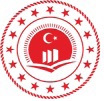 İç Denetimde risk odaklılık
İç denetim, yönetimin karşı karşıya olduğu riskler esas alınarak hazırlanan risk odaklı iç denetim plan ve programı çerçevesinde yapılır.

 Risk değerlendirmesi ile ilgili olarak Kurulca belirlenen esas ve usullere uyulur. 

 Yönetim tarafından tanımlanan riskler, iç denetim birimince kapsamlı bir risk analizine tabi tutulur. Bu analiz sonucunda riskler, oran ve önem dereceleri belirlenerek sıralanır.

 İç denetim birimince; kurumun hedefleri, faaliyetleri ve varlıklarını etkileyebilecek önemli risklere ilişkin olarak yapılan analiz sonucunda, en yüksek risk içeren alan ve konulardan başlanarak iç denetim planı ve uygulamaya ilişkin programlar hazırlanır.
9
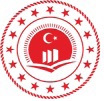 Rapor Türleri
1)İç Denetim Raporu

2)Danışmanlık Raporu

3)Yolsuzluk ve Usulsüzlük Bulgularının Bildirilmesine İlişkin Rapor

4)İnceleme ve Araştırma Raporu
10
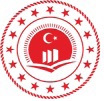 İç Denetimde Fırsatlar ve Tehditler
Tehditler
AB sürecinde zaman zaman duraksamaların yaşanma ihtimalinin olması
Üst yönetim ve denetlenecek birimlerde iç denetim konusunda farkındalık eksikliği bulunması
Kamu idarelerinde denetime karşı olan isteksizlik
11
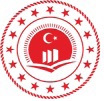 İç Denetimde Fırsatlar ve Tehditler
Fırsatlar
AB’ye uyum süreci ve bunun getirdiği yapısal değişim ihtiyacının olması
Kamu yönetiminde değişim çabalarının sürüyor olması
Kamu idarelerinde yönetim kadrolarının genç ve eğitimli olması
İç denetim konusunda uluslararası alanda çok geniş bir bilgi birikiminin olması
12
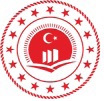 Teşekkürler…
13